“Seeing” Our Students through the Correct Lens
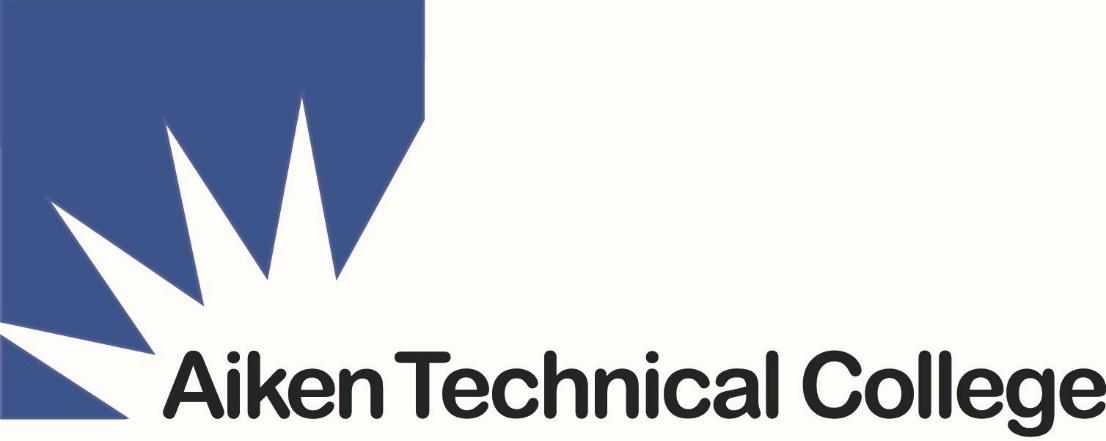 Crystal Ratliff
Dean, Student Success & Retention
Session Goals
Identify why is it important to know and understand our students.
Identify barriers that impede student success.
Review the ways ATC is helping students be successful.
[Speaker Notes: We are going to talk today about demogaphiacs, any type of descriptor is not meant not have a negative connotation or insinuate that students with this background cannot be successful, we know they are higher risk of failure or attrition]
Are we out of focus?
[Speaker Notes: Priorities wrong, have we forgotten about our customer, our students, our commitment to improve our communities?]
Are we too far away from the subject?
Are we too close to the subject?
Maybe our lens is  dirty…
To get the perfect picture, we need the proper lens..
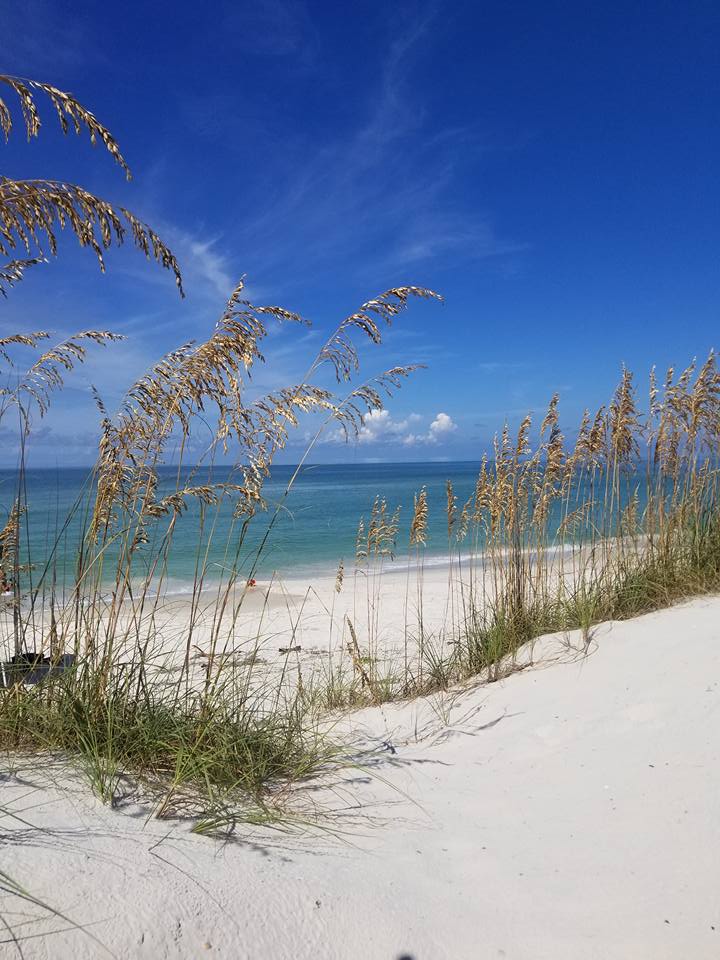 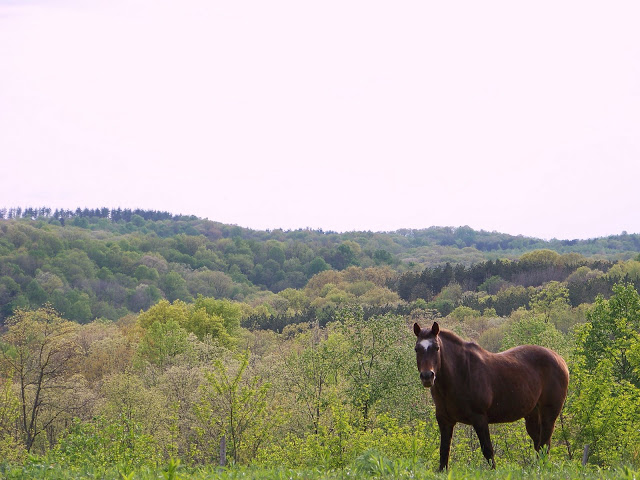 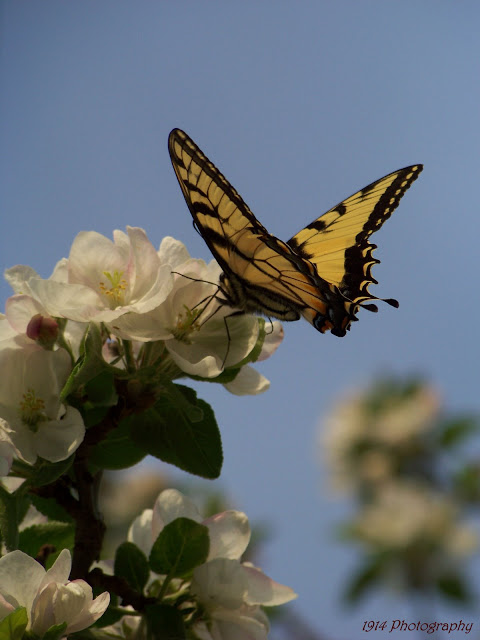 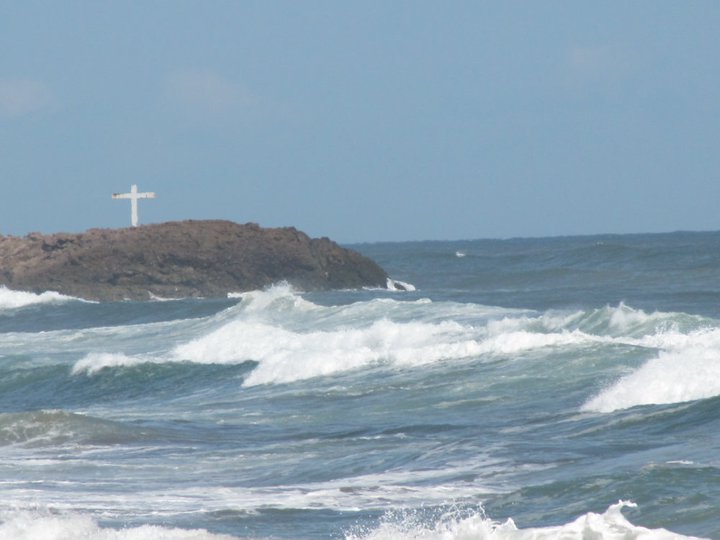 First – Our field
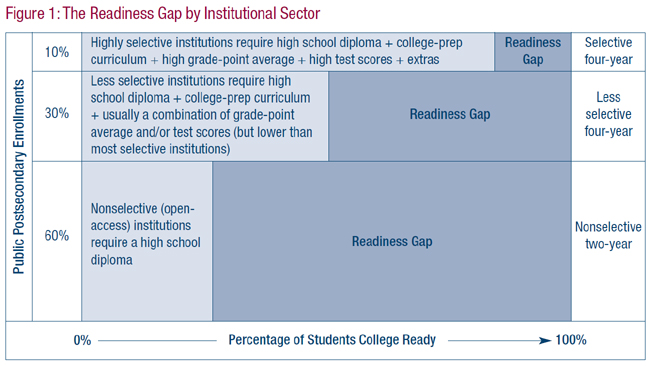 Research
Trends
Best Practices
National Data
[Speaker Notes: Photography!!!!
Current research and “hot” topics are wrap around services - mental health, drug rehab, food insecurity, homelessness and ensuring students feel they are part of the campus community]
Second - our community…
Wide-Angle lens

Aiken County School District – 24,000 students
9.1% or 2,184 ESL
29.7% or 7,128 Food Stamp/SNAP Benefits 
23.7% or 5,6881Families Below Poverty Level
42% or 10,080 Single Parent Household

Other Factors to Consider:
Population & Economic Growth
Local Initiatives, Needs, Focus Groups
Other Educational Programs

						National Center for Educational Statistics https://nces.ed.gov/Programs/Edge/ACSDashboard/4500720
[Speaker Notes: Other  - mention Christ Central -  all look different have to know who is your community, multiple counties? One county like us?]
our community Cont’d…
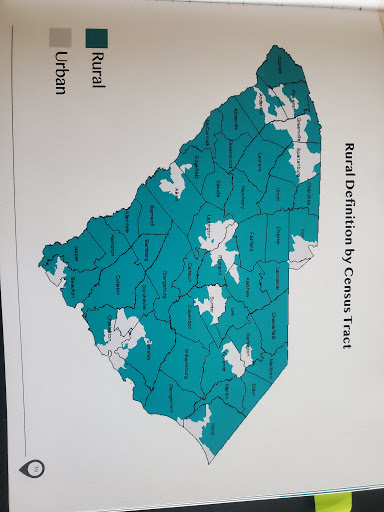 www.census.gov
South Carolina Rural Health Plan, 2017, pgs. 29 & 32
[Speaker Notes: Have to have a baseline understanding]
Third - our institution…
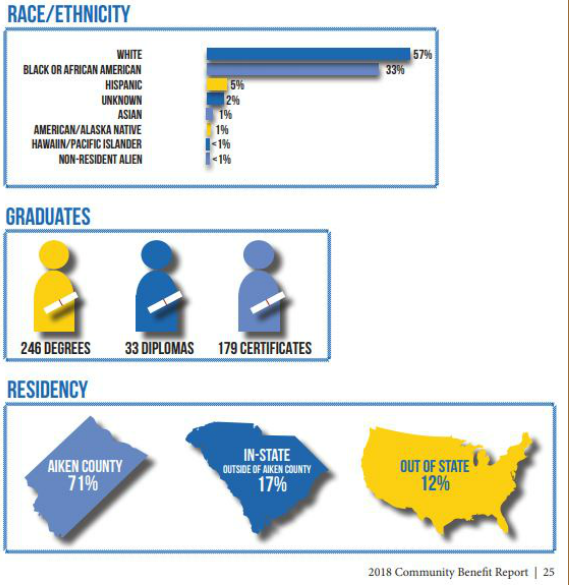 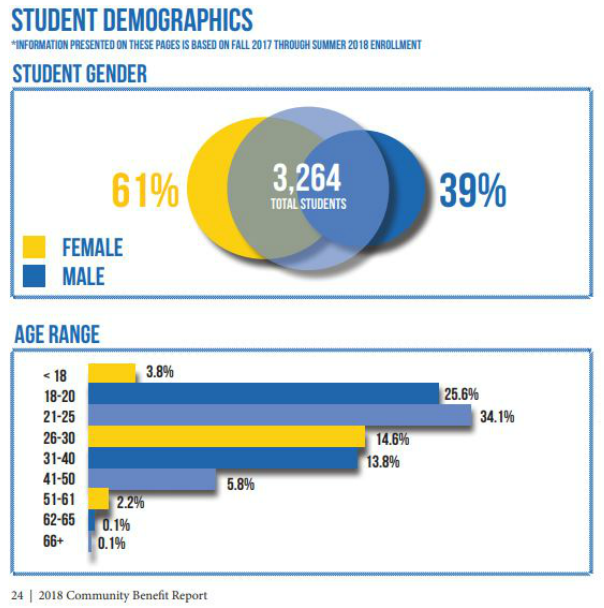 Assess our Institutions
Why do students enroll and not attend?
What happens to those who apply, are accepted and do not enroll? 
Semester W & WFs
 Ask WHY?
Pell = 50%
Standard lens
ATC 2018 Community Benefit Report
National Center for Educational Statistics/IPEDS
Fourth – Our Students
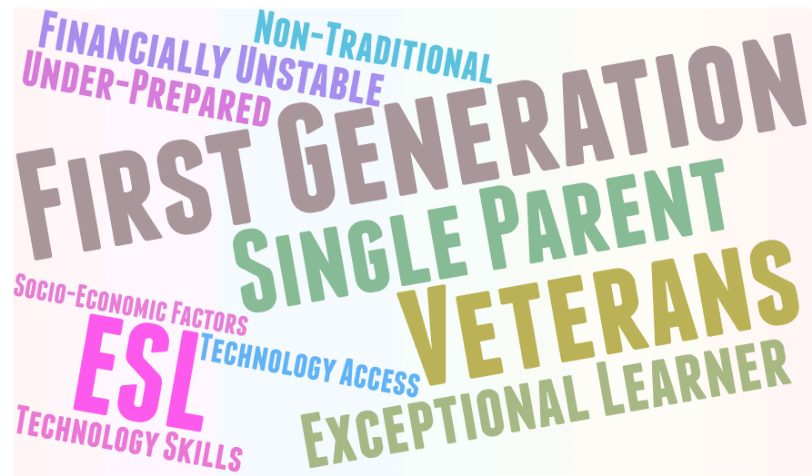 Macro lens
Poverty….
Knowledge of Hidden Rules
Mental/Cognitive Skills
Emotional
Motivational/Persistence
Integrity/Trust
Physical
Spiritual
Language
Relationships/Role Models
Support Systems
Financial
Situational vs. Generational 

Urban & Rural Poverty
Similar but different
Becker, K., Krodel, K., & Tucker, B. (2009). Understanding and engaging  under-resourced college students: A fresh look at economic class and its  influence on teaching and learning in higher education. Highland, TX:  Aha! Process.
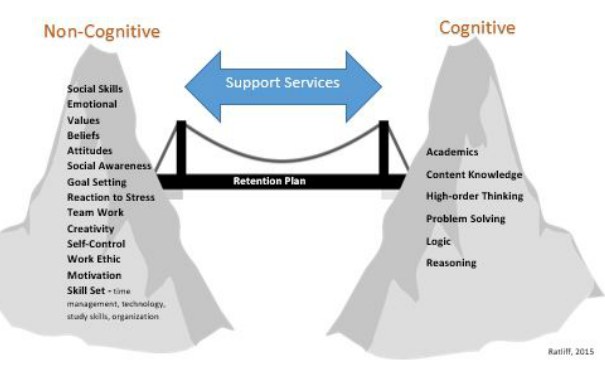 Holistic Approach
Putting it into practiceBreaking down the barriers!
Tutoring
30 Tutors

21+ Subjects

Supplemental Instruction (SI) Program
Developmental Courses
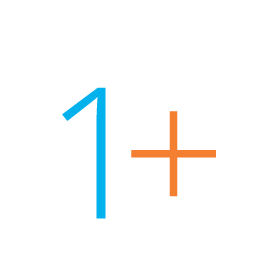 Transitional Studies Program
Supplemental Instruction (SI) Tutoring 				Academic Coaching	
Soft-skills Assessment						3 week Intervention Assessments
Green, Yellow, Red Concept…
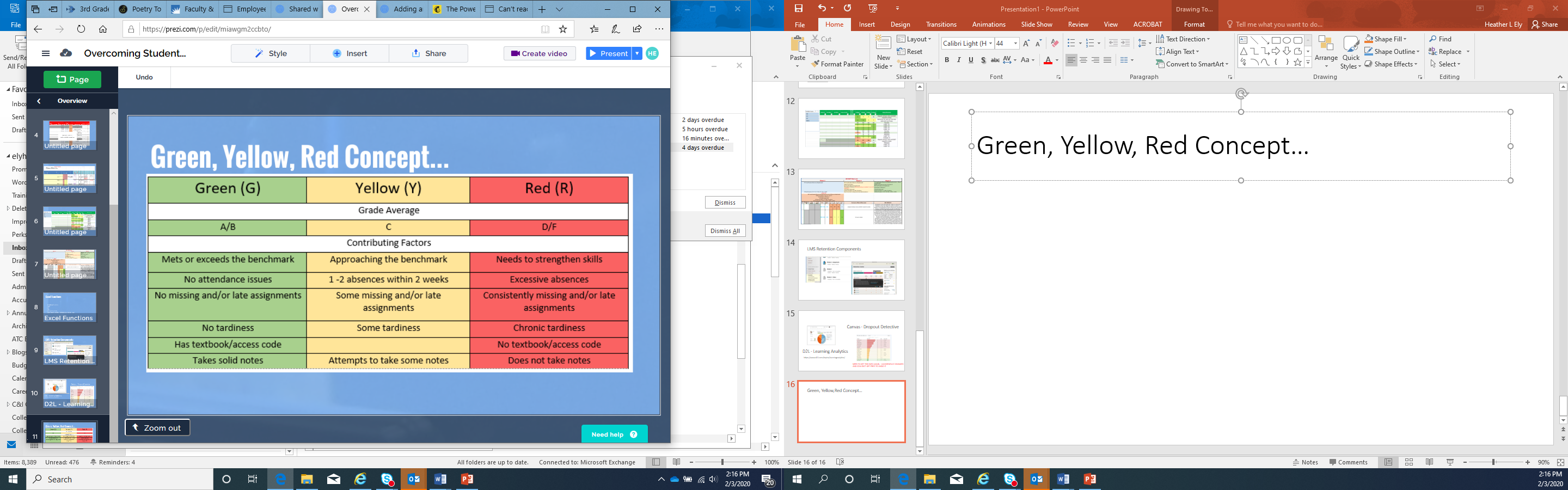 R, RFA, RA, RP
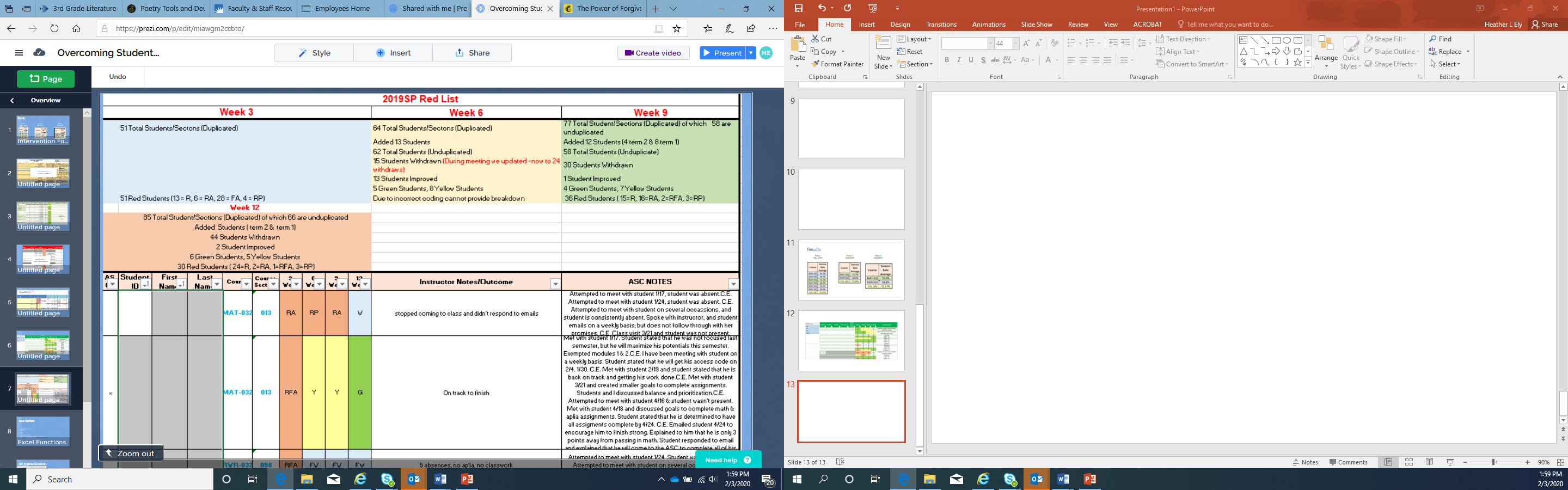 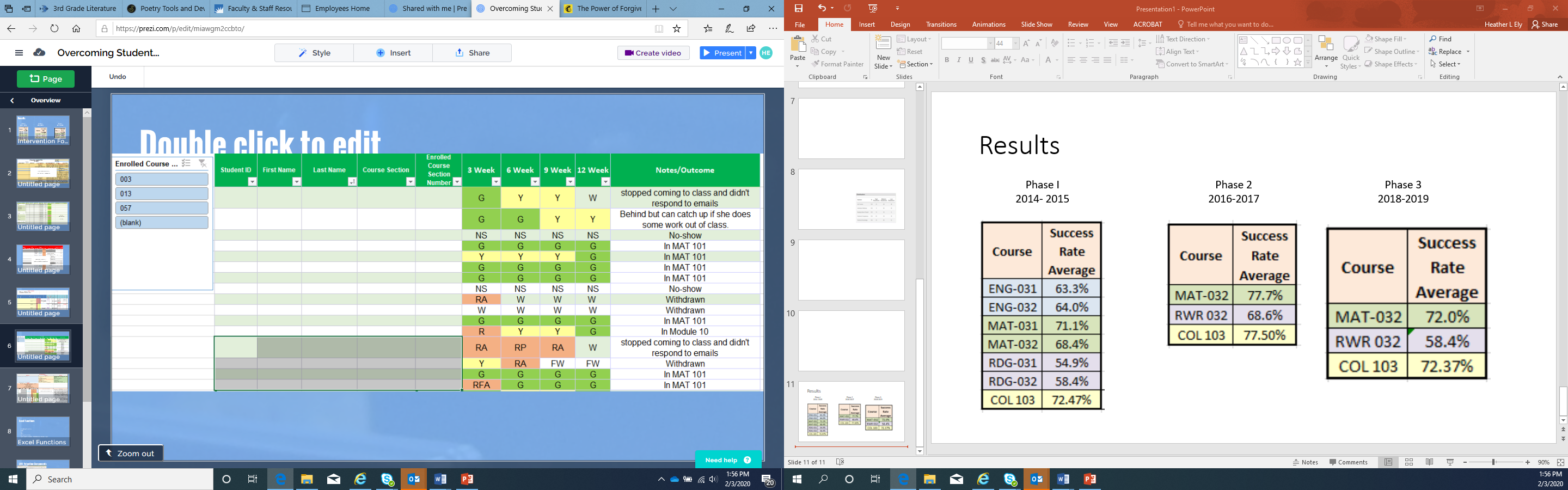 [Speaker Notes: Why did we do what we did.  All manual tracking]
Green, Yellow, Red Concept…
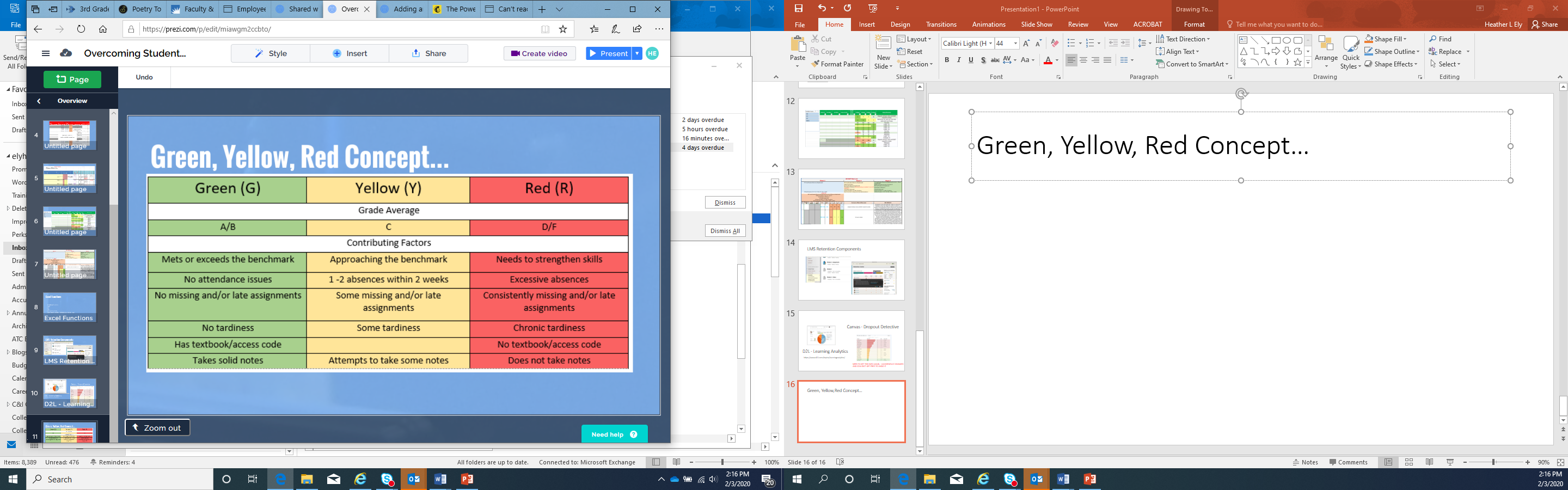 R, RFA, RA, RP
LMS Retention Components
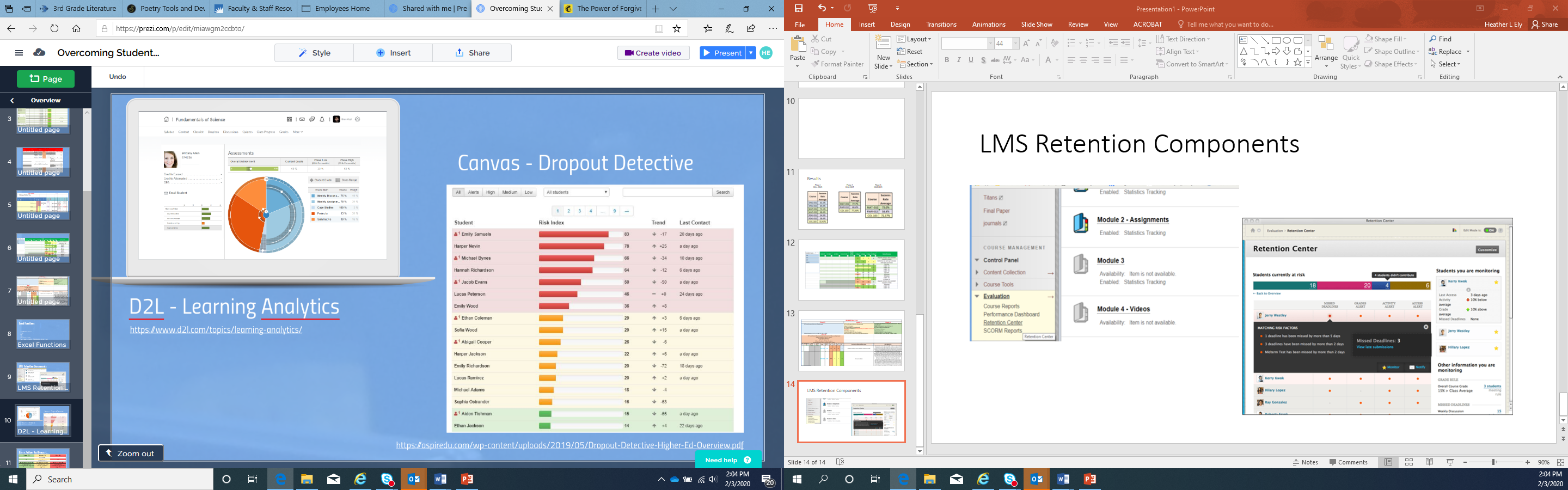 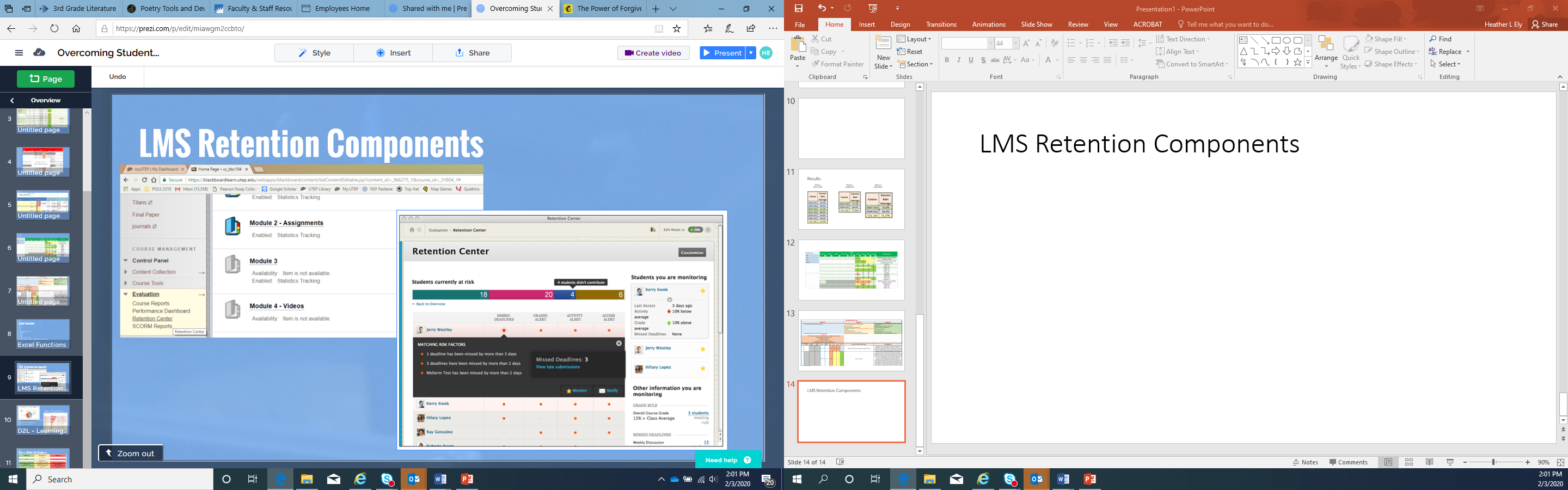 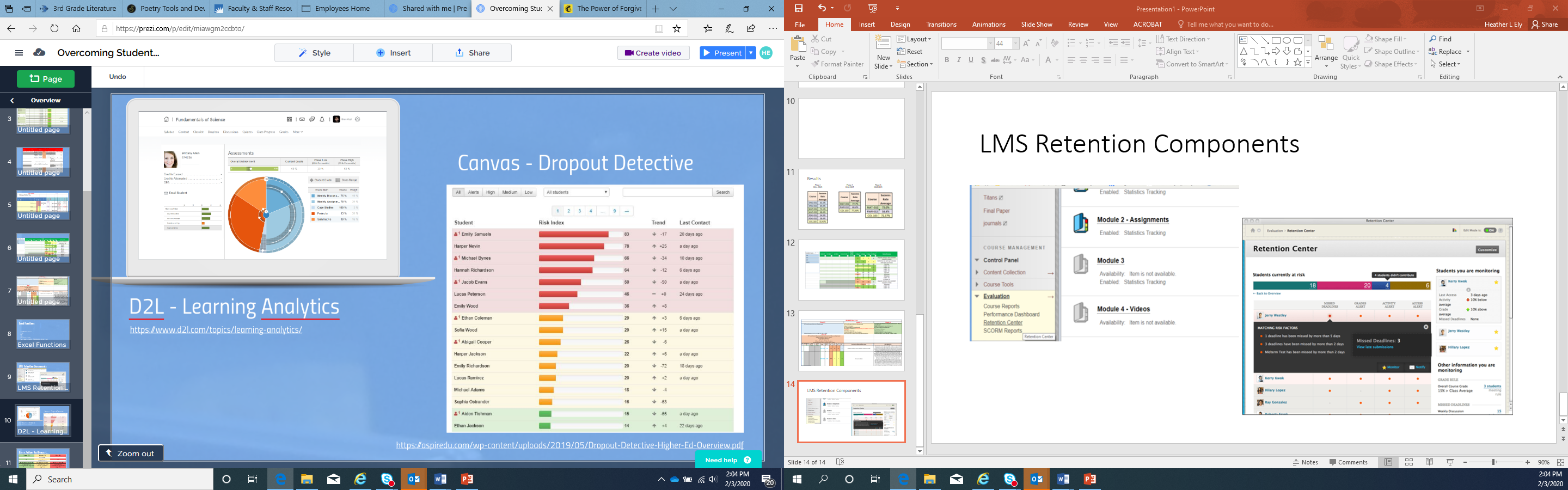 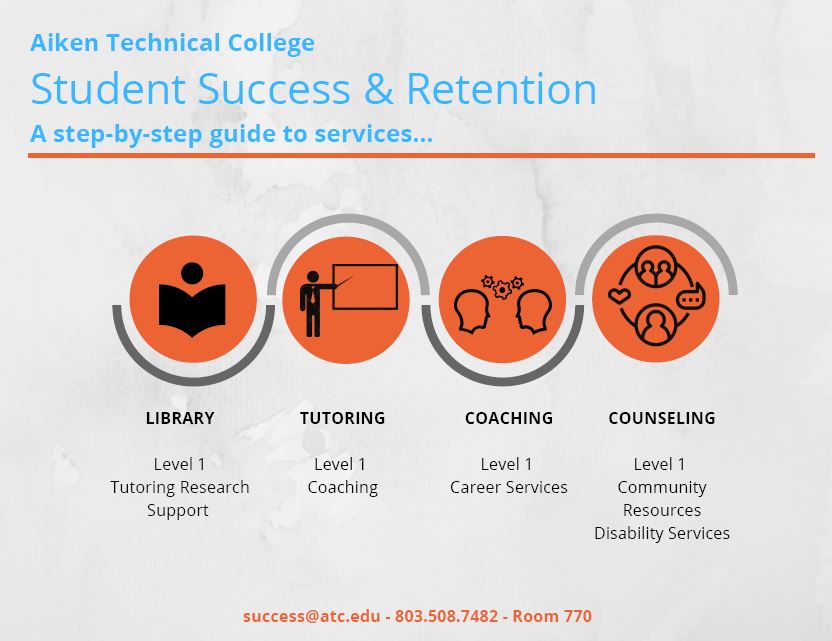 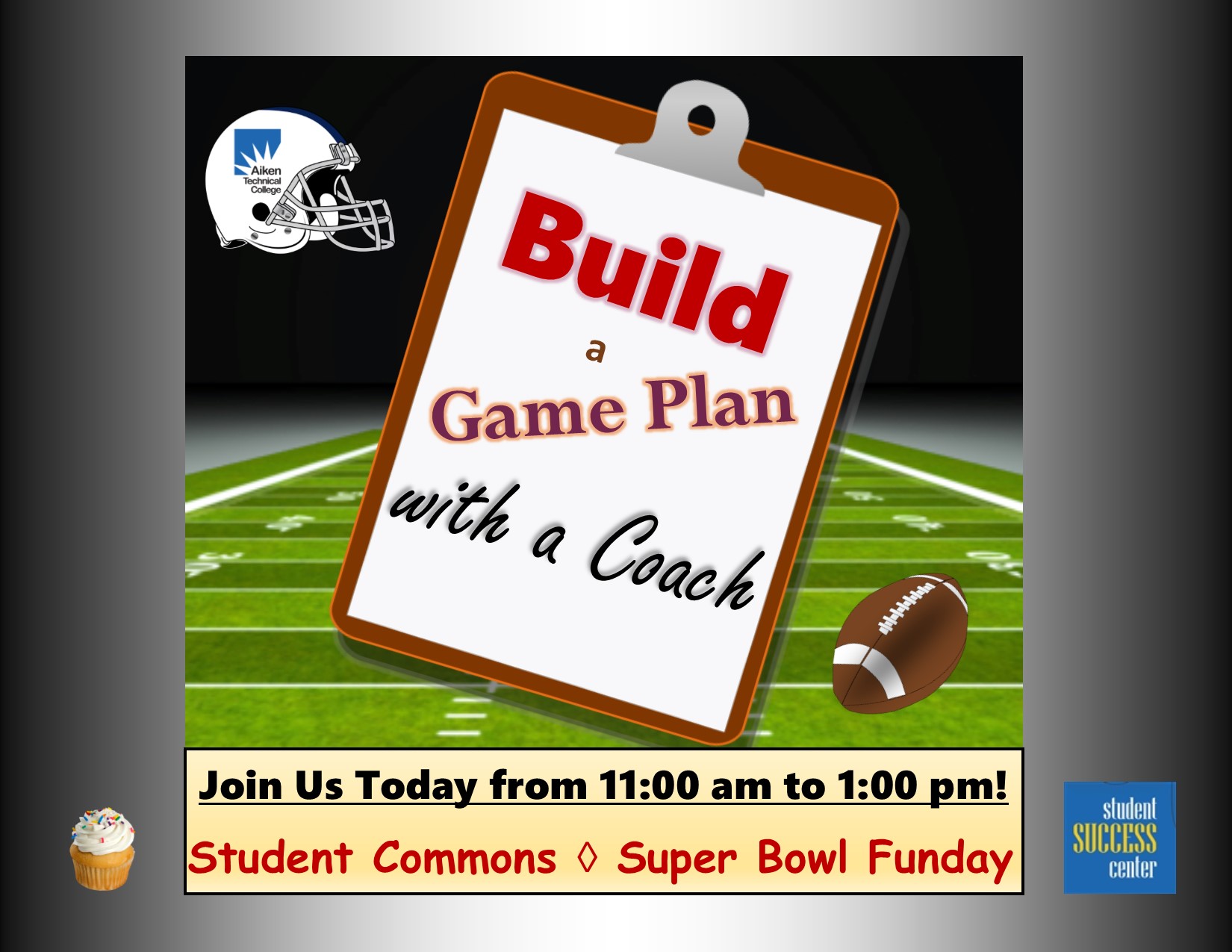 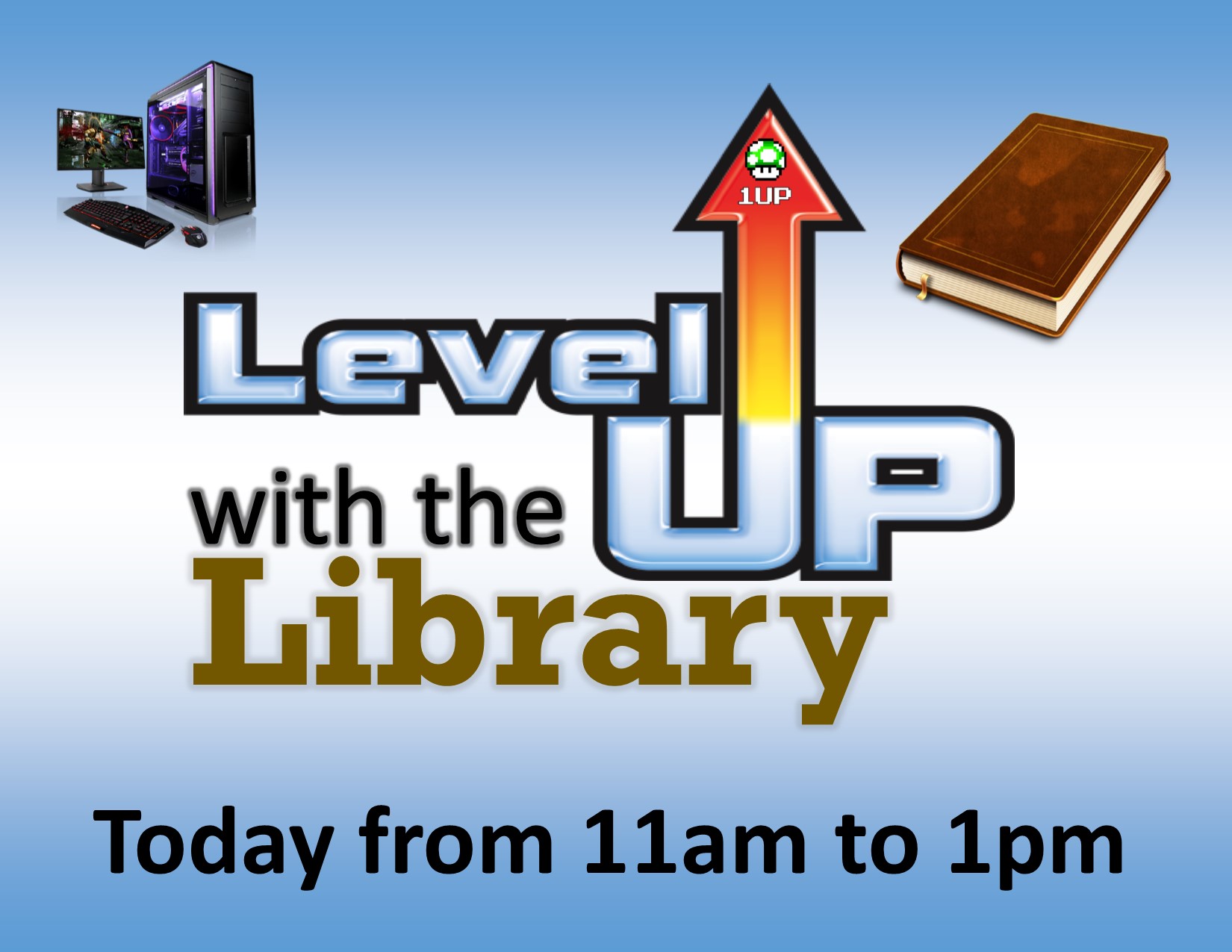 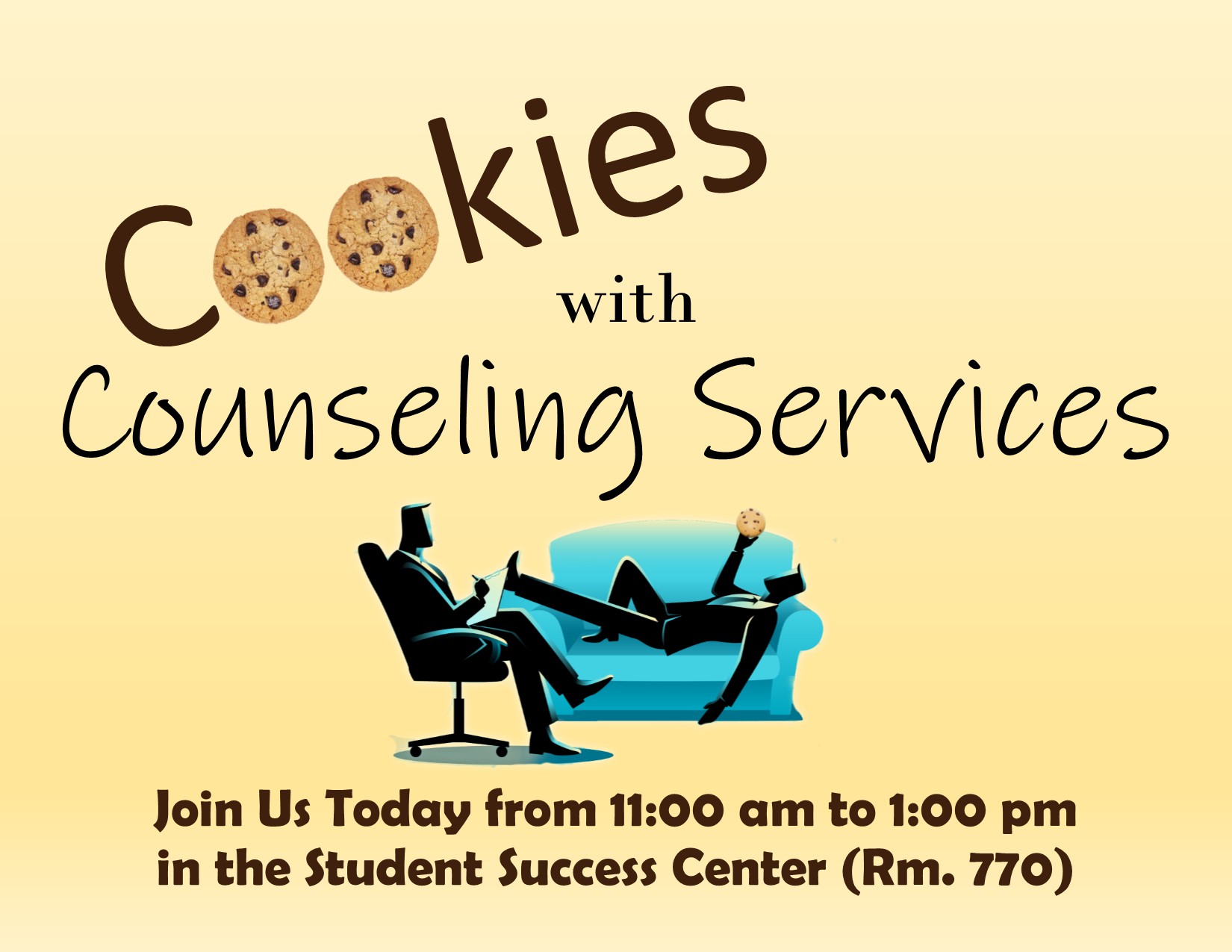 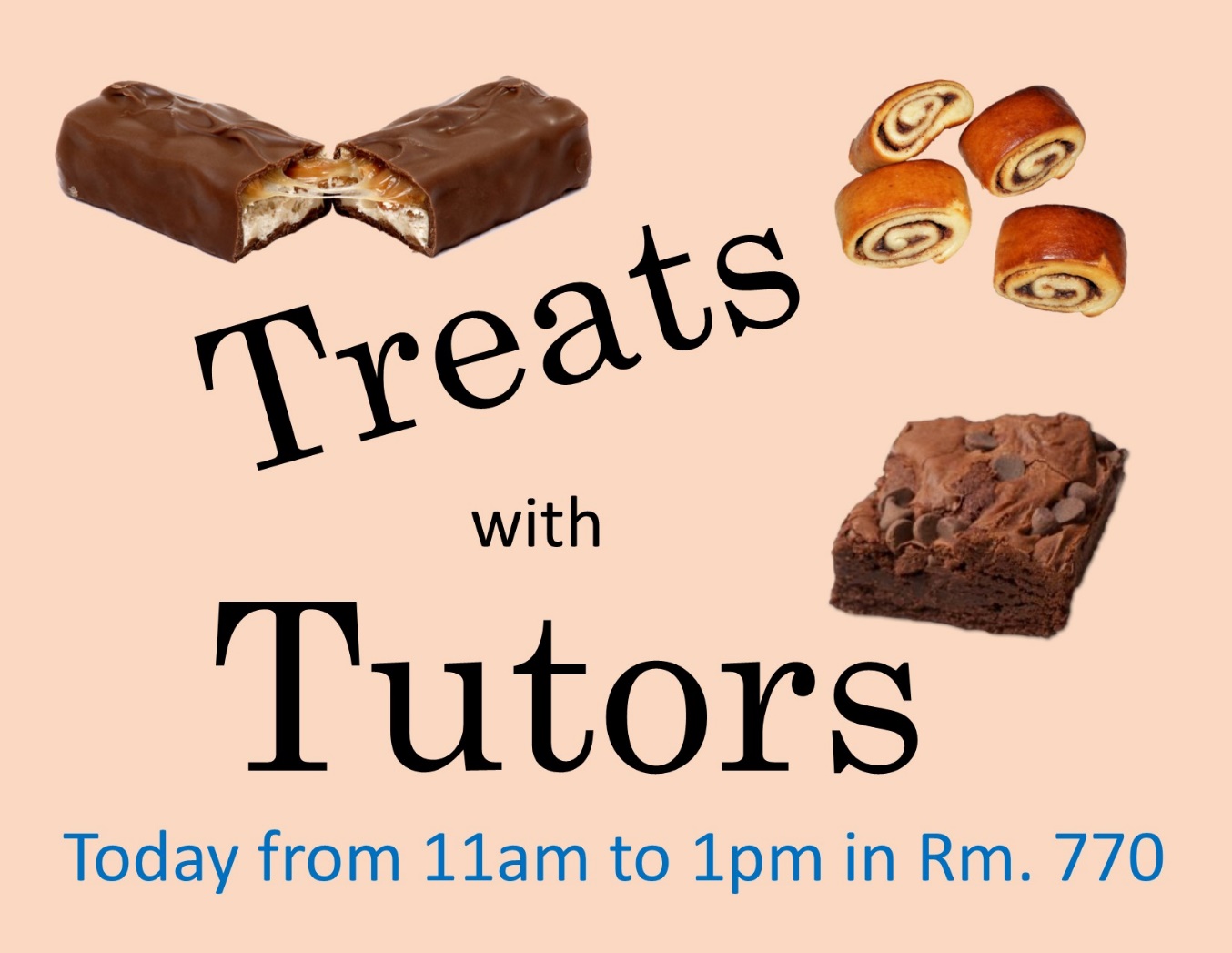 How?
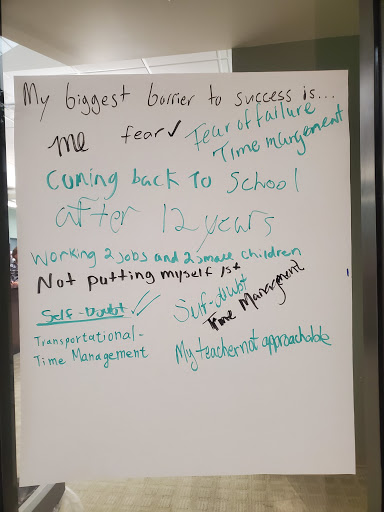 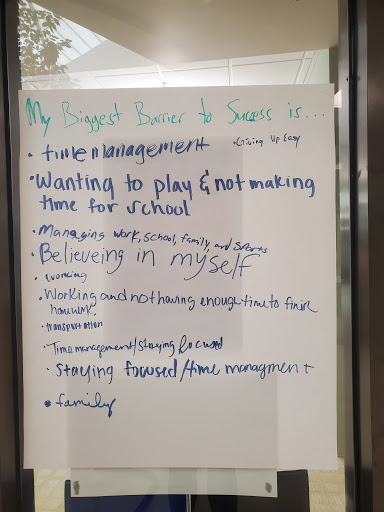 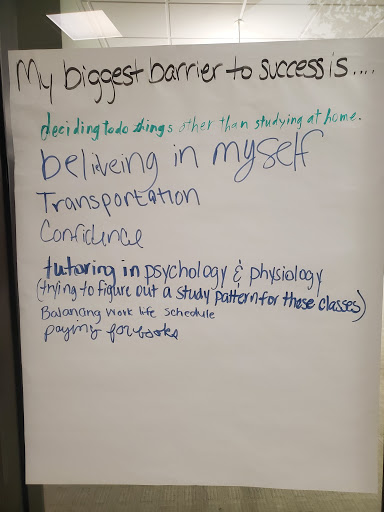 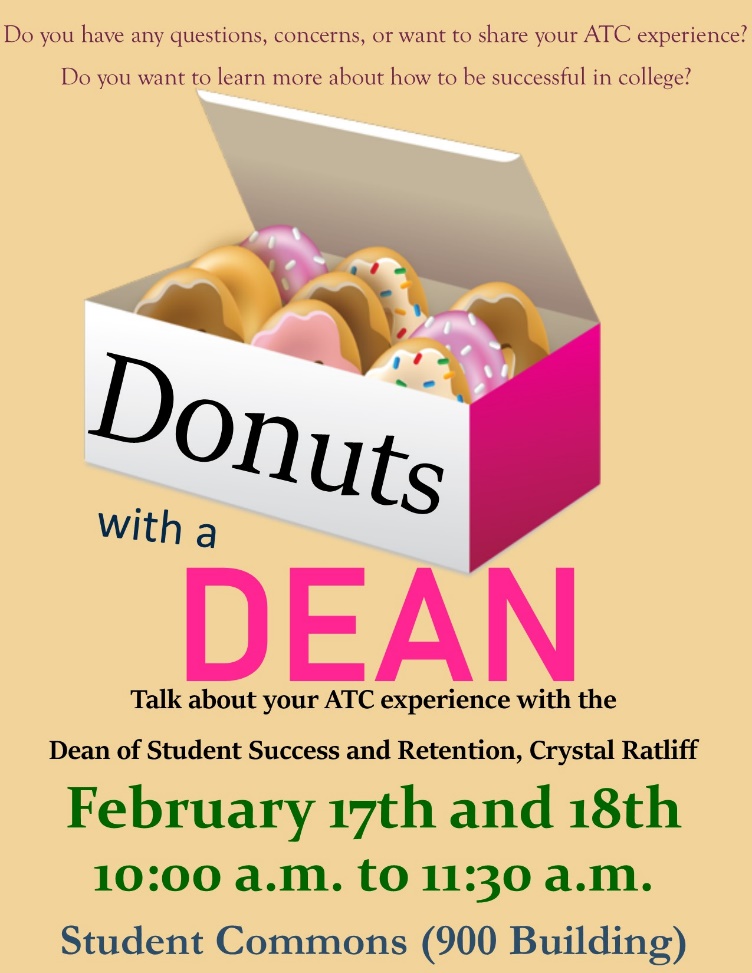 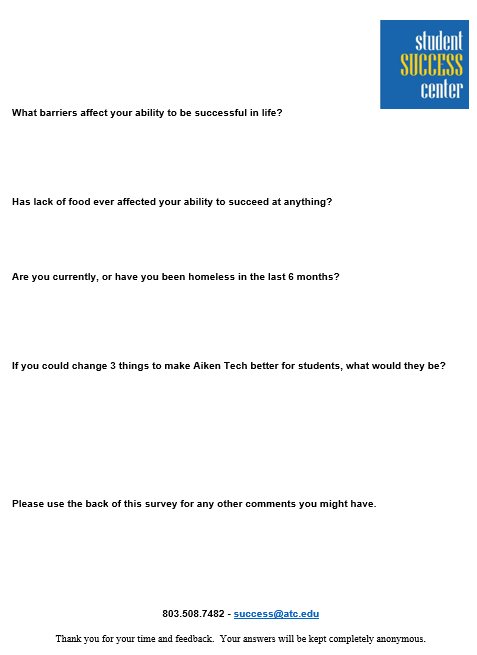 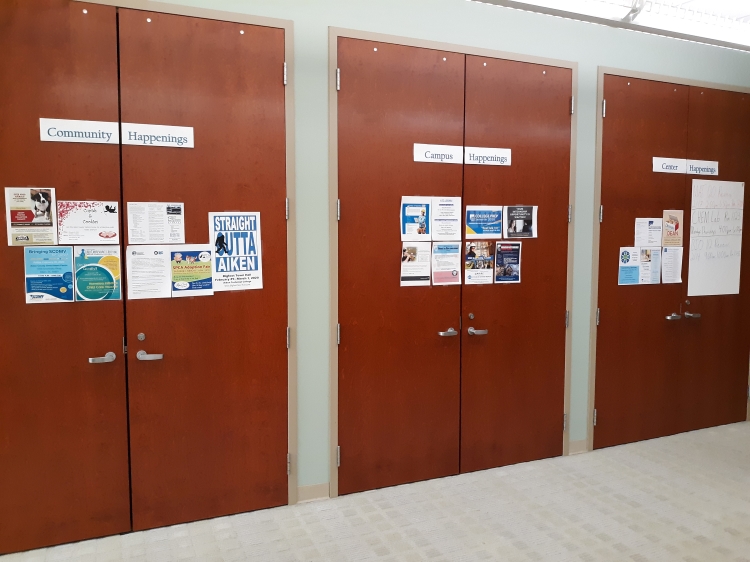 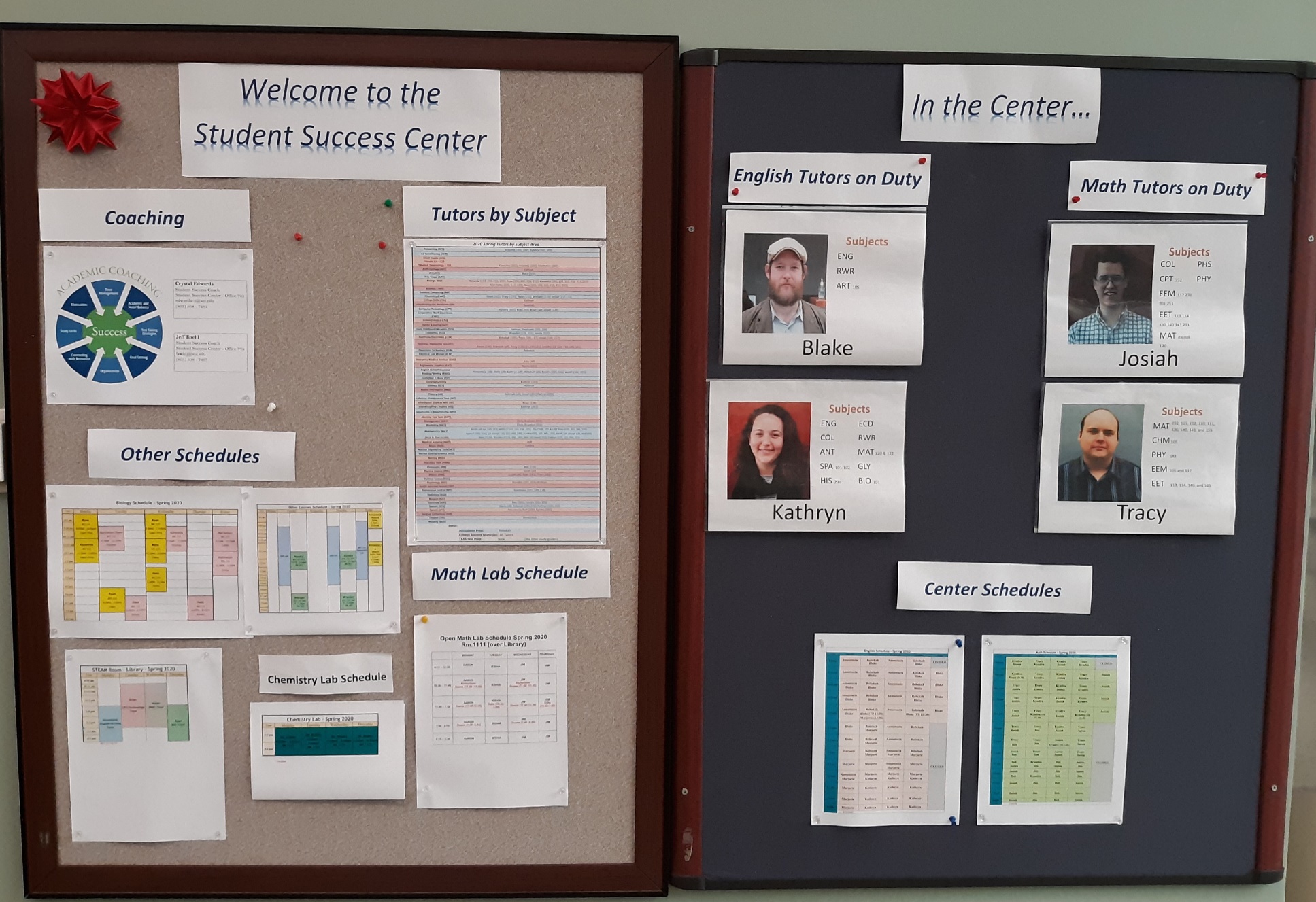 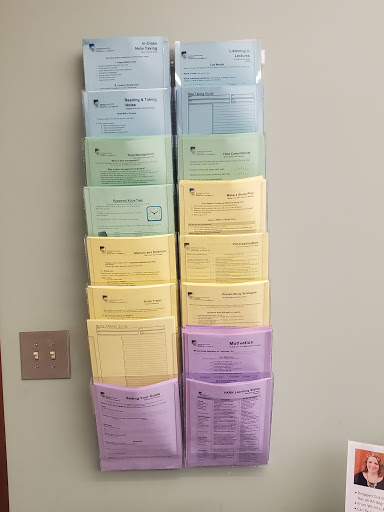 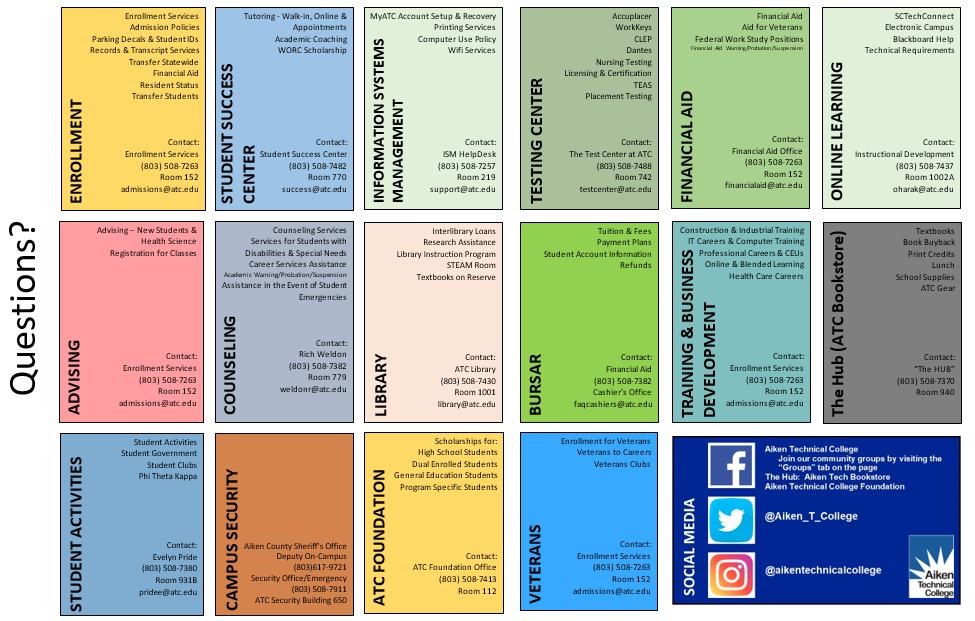 Other initiatives
Revamped Warning, Probation, Suspended Students

Redesign of COL 103 Course to Meet Student Needs
Your Experience
Your Success
Your Life
Your Future 

OER

Cross-Divisional Collaboration
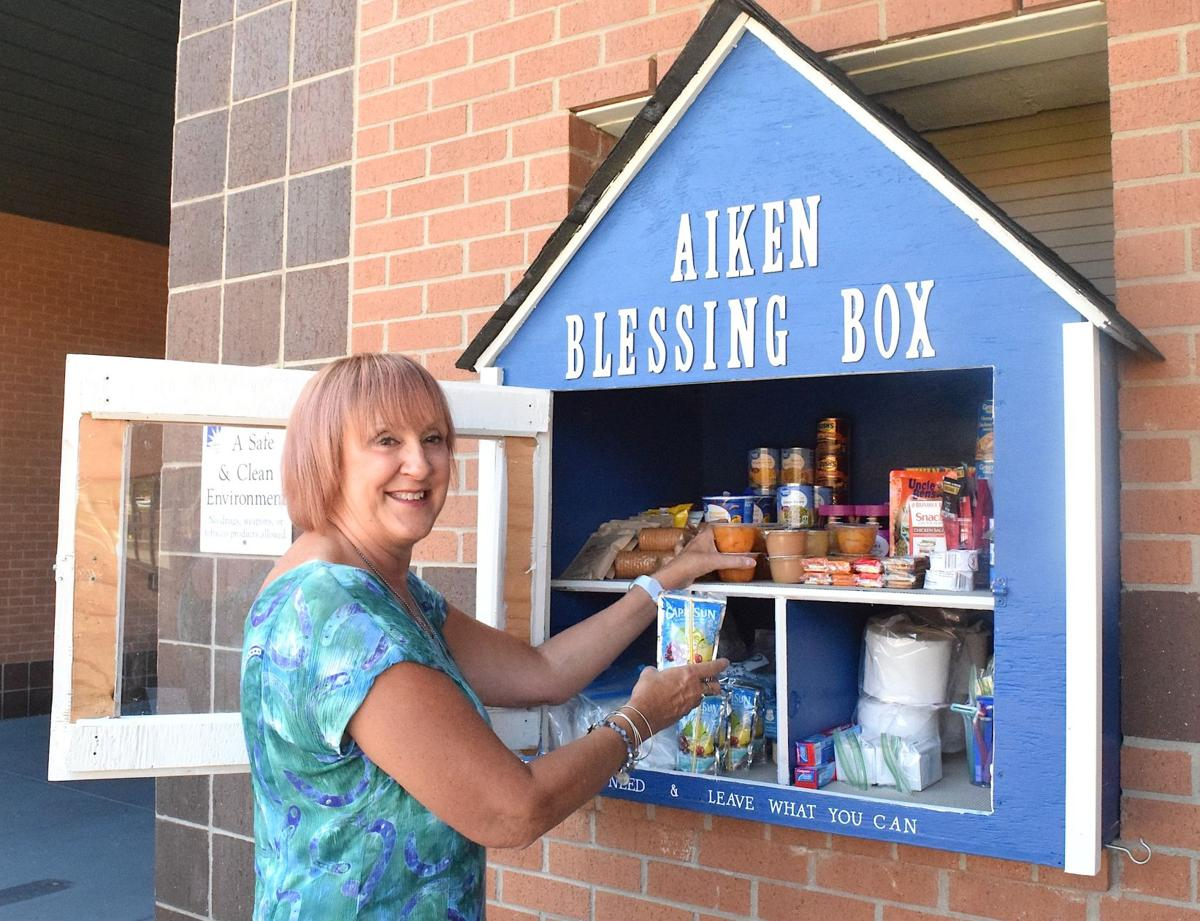 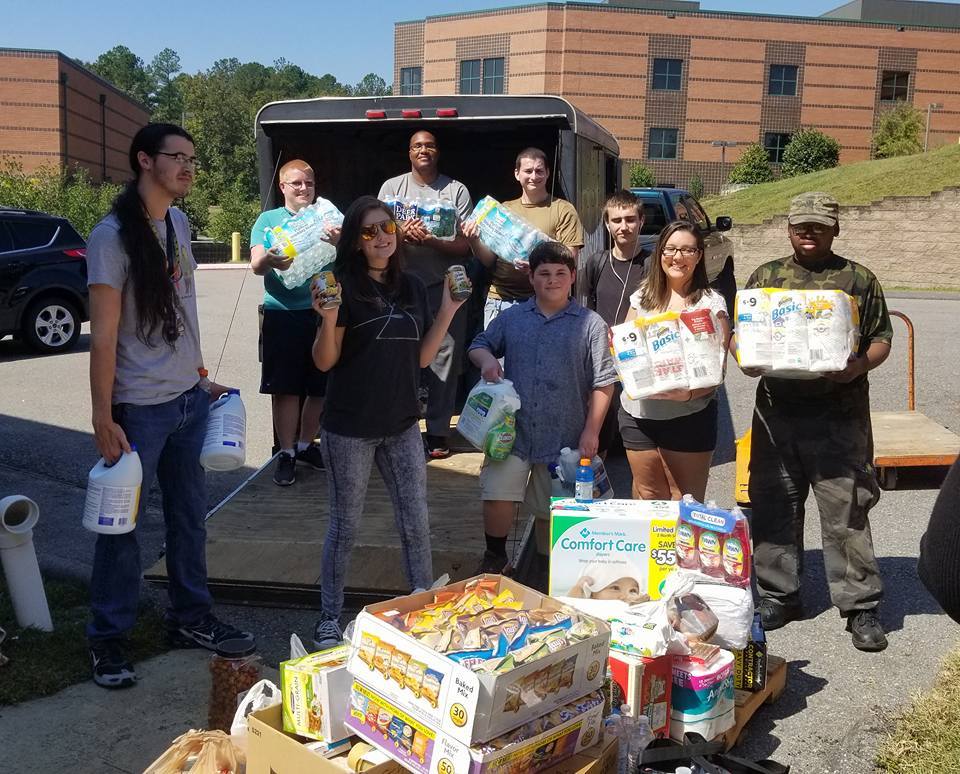 What else can be done?
Develop a Community of Caring
Culture change 
Comes from the top
Be patient 
Be open to change
Breakdown Silos & Collaborate
Identify Student & Institutional Barriers
Ask and Assess
Empower Faculty & Staff
Ensure the training needed is provided
Know your students’ name
Promote (and require) support services
Take the extra time with students
Breakdown barriers by designing services with students’ in mind
Wrap Around
21st Century Readiness Skills
“The number one issue for students is fear.”

"Love the students you have, not the ones you wished you had.”

"Quit punishing students for who they are.”

"Solution isn't intervention, students need us. Relationships have to be the core of intervention.”

		Dr. Lowery-Hart , President
Amarillo College
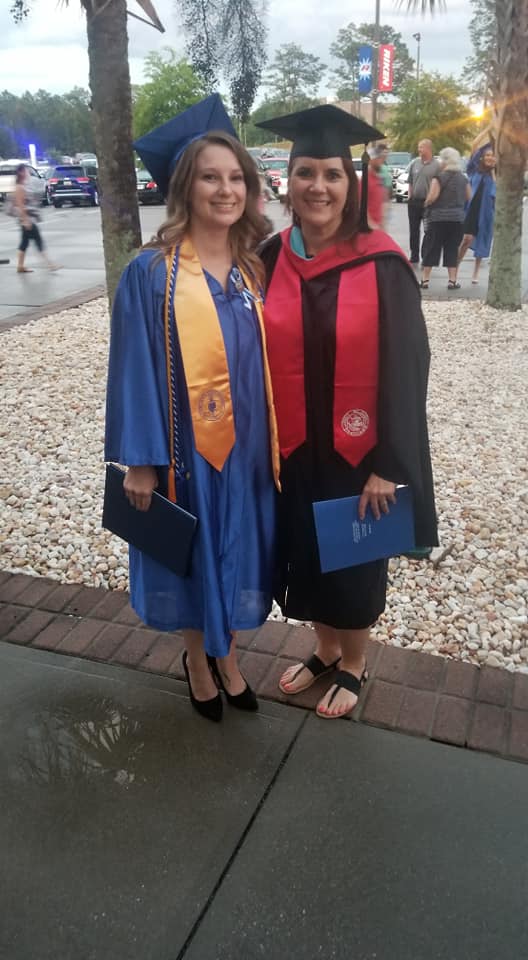 Our Ultimate Goal….
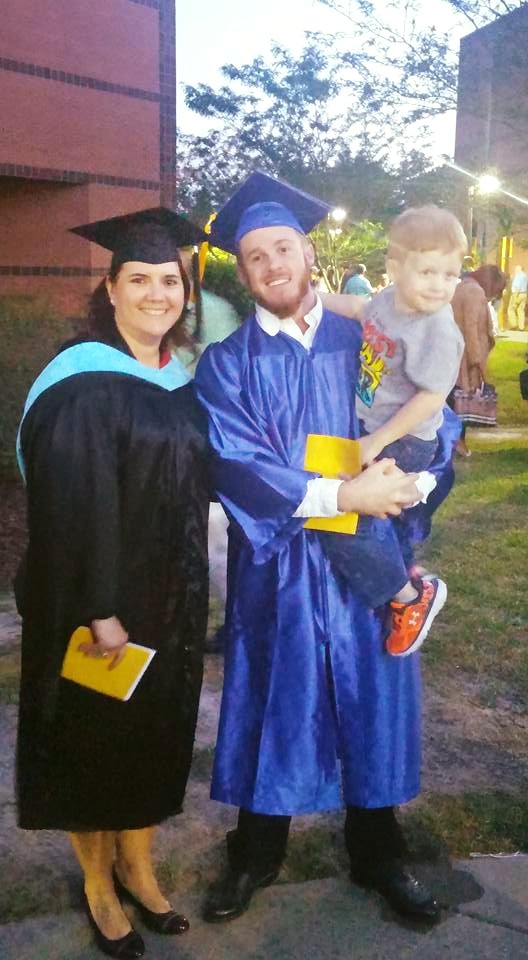 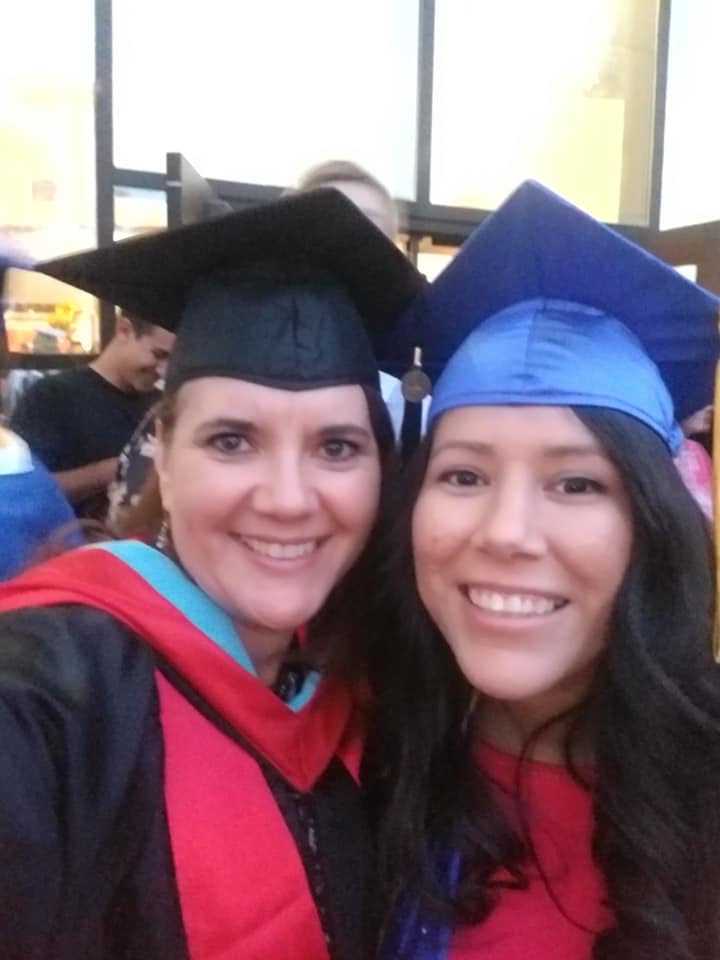 [Speaker Notes: Some of the most prized photos I have]
Questions?
Crystal Ratliff
Dean, Student Success & Retention
Aiken Technical College
ratliffc@atc.edu
803.508.7483
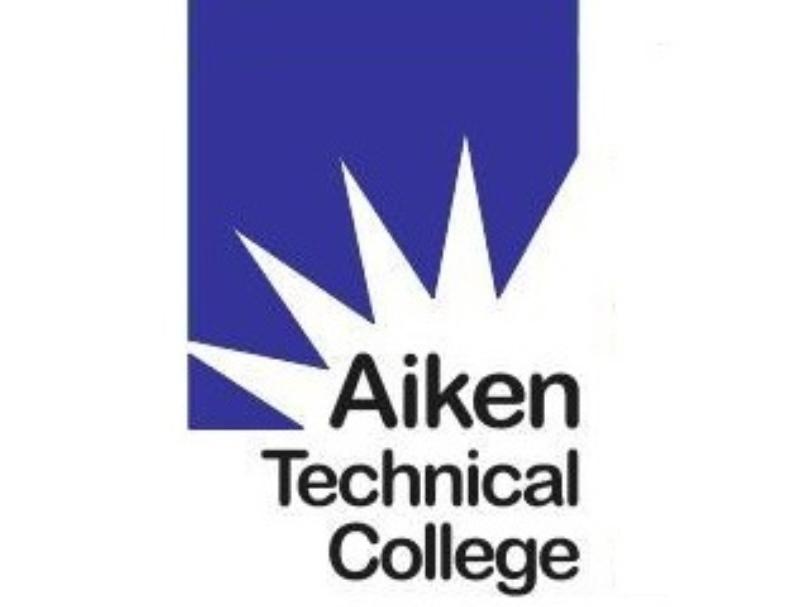